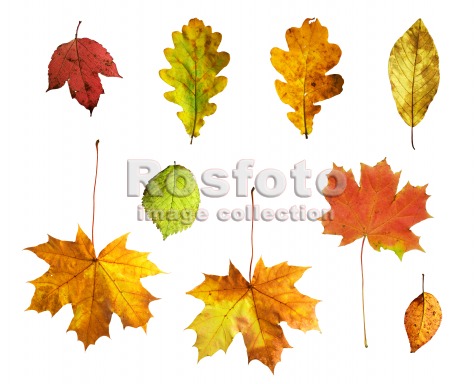 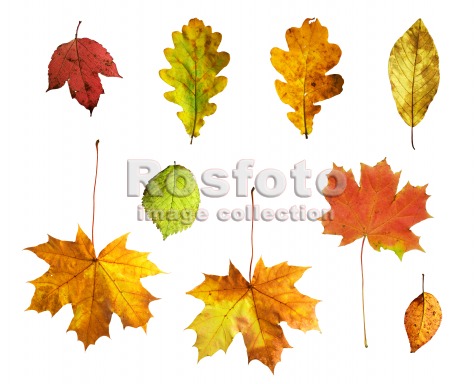 Собираем урожай!
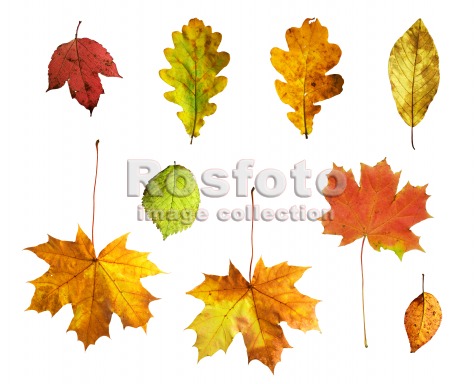 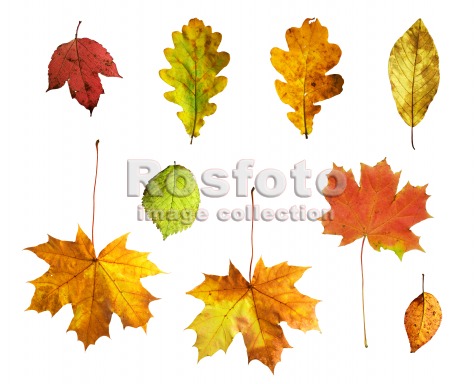 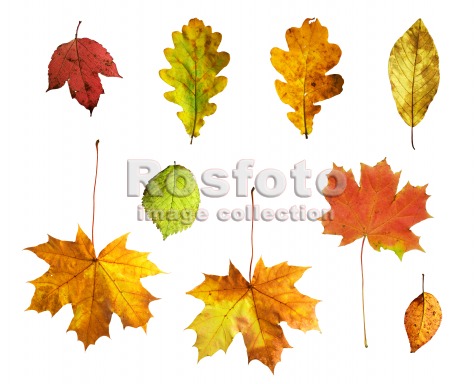 1
Рябина (какая?)
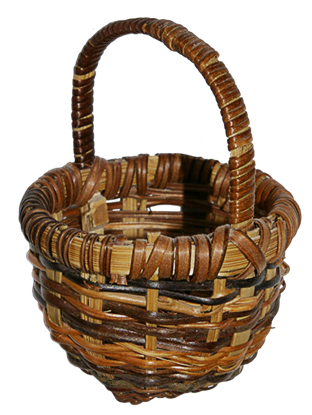 2
Арбуз (какой?)
3
Яблоко (какое?)
4
Помидоры (какие?)
Подбери слова к картинке.
СПЕЛЫЙ
СПЕЛАЯ
СПЕЛОЕ
СПЕЛЫЕ
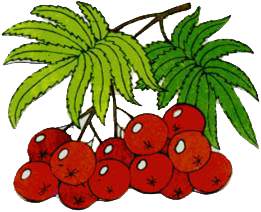 Рябина (какая?)
Подбери слова к картинке.
СПЕЛЫЙ
СПЕЛАЯ
СПЕЛОЕ
СПЕЛЫЕ
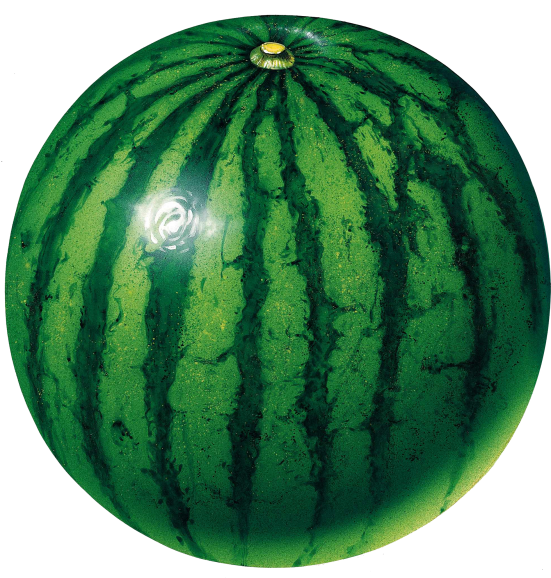 Арбуз (какой?)
Подбери слова к картинке.
СПЕЛЫЙ
СПЕЛАЯ
СПЕЛОЕ
СПЕЛЫЕ
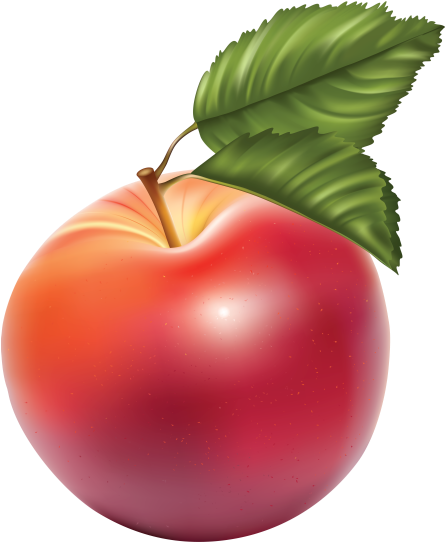 Яблоко (какое?)
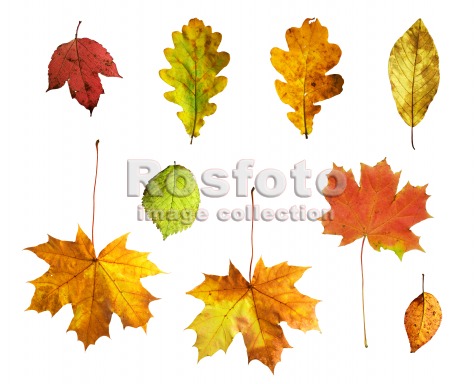 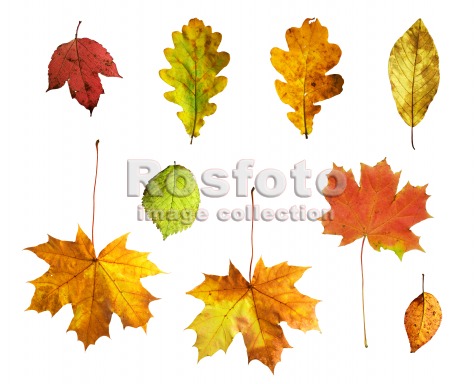 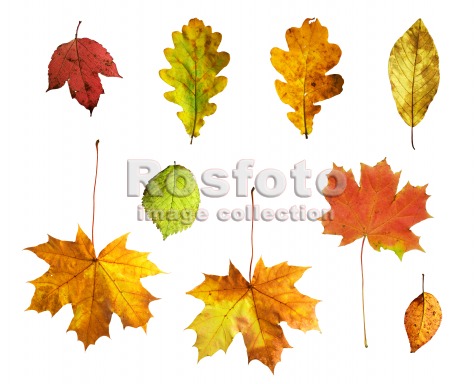 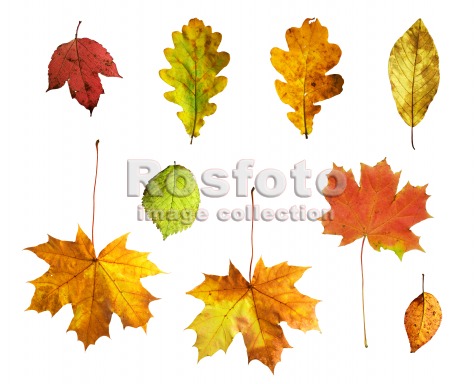 Молодцы!
Подбери слова к картинке.
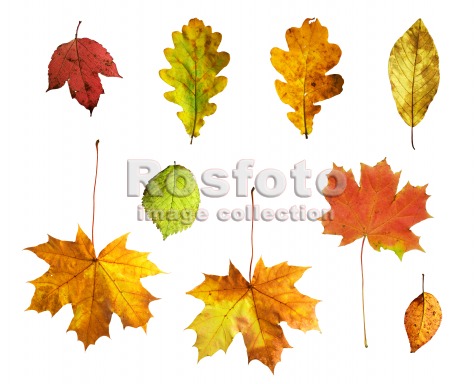 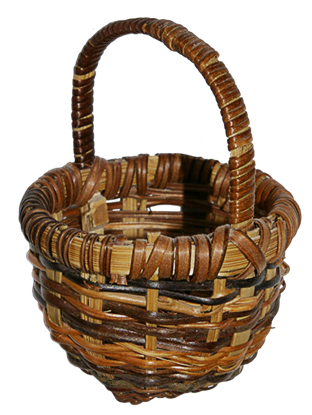 СПЕЛЫЙ
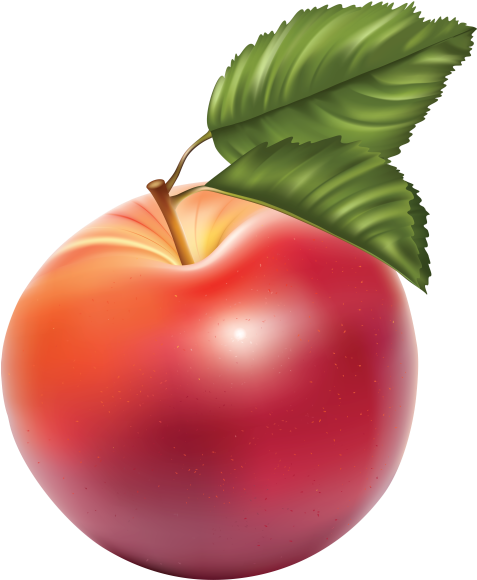 СПЕЛАЯ
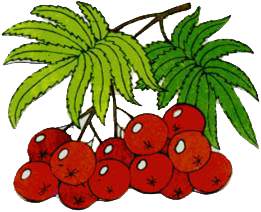 СПЕЛОЕ
СПЕЛЫЕ
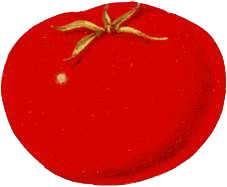 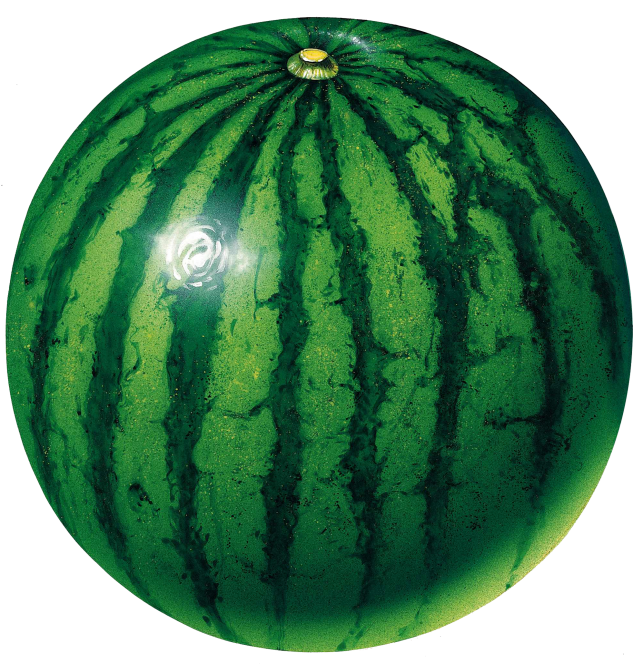 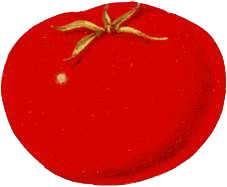 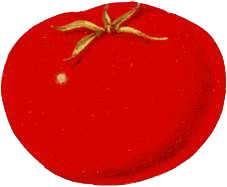 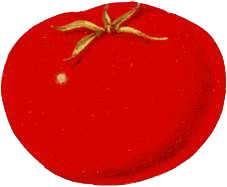 Помидоры (какие?)
Интернет - ресурсы
корзина http://www.lenagold.ru/fon/clipart/k/korz4.html
листья http://hobby-mix.net/post235297419/
яблоко http://www.lenagold.ru/fon/clipart/ja/jabl/kras3.html
арбуз http://www.coollady.ru/index.php?name=Pages&op=page&pid=2652&pagenum=2
помидор http://lenagold.narod.ru/fon/clipart/p/pomid/pomid60.png